Honton B, Monsegu J
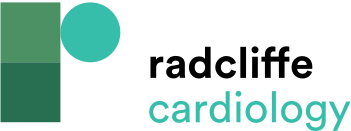 Calcic Microfractures Induced by Intravascular Lithotripsy in Micro CT and Histology
Citation: Interventional Cardiology 2022;17:e02.
https://doi.org/10.15420/icr.2021.14
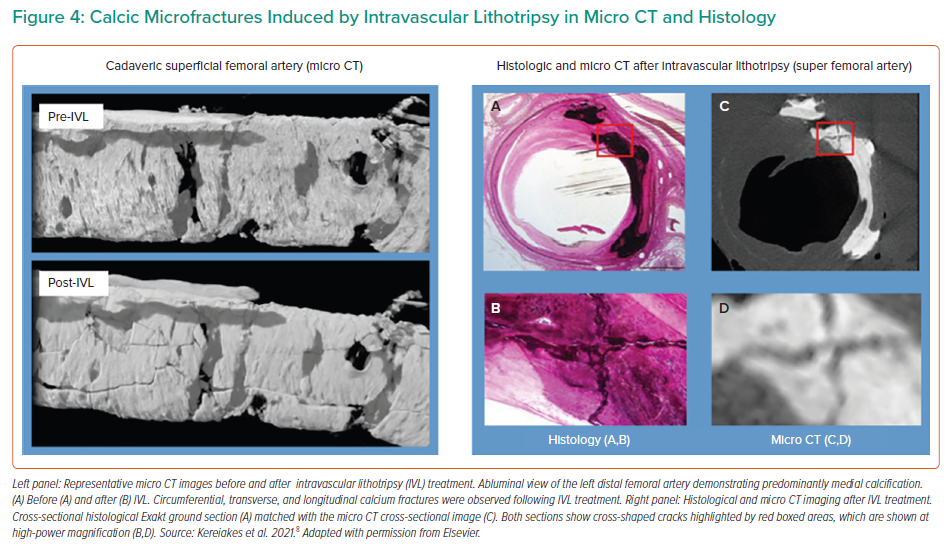